Ascenso y descenso de pasajeros
UNIDAD E
Ascenso y descenso
8VAC20-70-80. Ascenso o descenso de alumnos.
Durante el ascenso o descenso de alumnos en la carretera, las paradas se harán en el carril derecho y se realizarán únicamente en los puntos designados donde el autobús pueda verse claramente a una distancia segura de ambas direcciones. Se deberá recoger y dejar bajar a los alumnos únicamente en las paradas de autobús escolar designadas, aprobadas por la división escolar local, excepto en el caso de una emergencia.
Ascenso y descenso
8VAC20-70-80. Ascenso o descenso de alumnos. (continuación)
Mientras esté detenido, el conductor deberá mantener en funcionamiento los dispositivos de advertencia del autobús escolar para advertir al tráfico que se aproxima que se detenga y permitir que los alumnos crucen la carretera de manera segura. Los alumnos que deban cruzar el camino deberán cruzar delante del autobús. Se les pedirá que caminen hasta un punto de 10 pies o más frente al autobús, se detengan antes de llegar a una posición alineada con el lado izquierdo del autobús y esperen una señal con las manos del conductor del autobús antes de comenzar a cruzar la carretera.
Ascenso y descenso
En las carreteras duales divididas por una barrera física, un área sin pavimentar o una carretera de cinco carriles con carril para dar vuelta, los autobuses tendrán una ruta de manera que se recoja y baje a los alumnos del lado del camino en el que viven. (Consulte las §§ 46.2-893 y 46.2-918 del Código de Virginia).
Ascenso y descenso
Debe utilizar luces de advertencia al permitir el ascenso o descenso
Calzadas de menos de 35 mph: Active el sistema intermitente de advertencia al menos 100 pies antes de hacer una parada. 
Calzadas de 35 mph o más: Active el sistema intermitente de advertencia al menos 200 pies antes de hacer una parada.
[Speaker Notes: Cualquier persona que opere dicho autobús y no equipe o se niegue a equipar dicho vehículo que conduce con dicho equipo, o que no use dichos dispositivos de advertencia en la operación de dicho vehículo, será culpable de un delito menor de Clase 3. (Código de Virginia 46.2-1090)]
Ascenso y descenso
Encienda las luces de advertencia de tráfico ámbar a la distancia adecuada. Cuando el autobús esté detenido, abra la puerta, esto desactivará las señales de advertencia de tráfico ámbar y activará las señales rojas de advertencia de tráfico, el brazo de control de cruce y la señal de advertencia de tráfico. Al cerrar la puerta, se desactivan los dispositivos de advertencia de tráfico. Si las luces ámbar están activadas y no se requiere parada, use el interruptor de cancelación para las luces de advertencia ámbar.
Ascenso y descenso
Revise todos los espejos, permaneciendo en el carril de circulación
Reduzca la velocidad y active las luces de advertencia a la distancia adecuada
Detenga el autobús antes de llegar al punto donde están parados los niños
Coloque la transmisión en estacionamiento o punto muerto y active el freno de emergencia 
Verifique si hay tráfico antes de indicar a los estudiantes que se acerquen
[Speaker Notes: Las paradas de autobús nunca deben estar en una curva o colina, y deben ser claramente visibles]
Ascenso y descenso
Los estudiantes deben establecer contacto visual con el conductor antes de abordar 
El conductor abre la puerta, saluda y cuenta a cada estudiante conforme abordan 
Se debe alentar a los estudiantes a usar los pasamanos al abordar y quitar las cuerdas colgantes de las chaquetas y mochilas
Cierre la puerta y proceda después de que se haya contado a todos los estudiantes y estén sentados de manera segura
[Speaker Notes: Las paradas de autobús nunca deben estar en una curva o colina, y deben ser claramente visibles]
Ascenso y descenso
Al permitir descender a los estudiantes, revise los espejos para ver si hay tráfico que se aproxima desde todas las áreas
Dígales a los estudiantes que no se pongan de pie hasta que el autobús se haya detenido por completo.
Cuando sea seguro hacerlo, los estudiantes deberían bajar del autobús en el lado en el que viven, evitando el peligro de que crucen el camino y se los exponga a un riesgo mayor e innecesario
Ascenso y descenso
El conductor del autobús escolar debe contar a cada estudiante mientras pasan por las zonas de peligro
Verifique los espejos y cuente a todos los estudiantes antes de continuar
Los estudiantes nunca deben cruzar detrás de los autobuses o entre ellos
Se debe evitar que los estudiantes crucen el camino para ascender y/o descender de un autobús escolar, incluso si esto significa agregar tiempo/distancia adicional a la ruta del autobús
Ascenso y descenso
En los últimos diez años
87 estudiantes murieron en las zonas de peligro de los autobuses escolares
46 de estas tragedias fueron de estudiantes que cruzaban la calle
Ascenso y descenso
Si un estudiante debe cruzar el camino, usted debe asegurarse de que seguir los procedimientos de cruce seguro sea la prioridad
Con dispositivos de advertencia en funcionamiento 
Los estudiantes bajan del autobús y caminan 10 pies alejándose del autobús (si es posible) y se detienen, estableciendo contacto visual con el conductor del autobús escolar
Ascenso y descenso
Una vez que se establece contacto visual, el conductor revisará los espejos e indicará a los estudiantes que caminen hasta el lugar alineado con el parachoques del autobús escolar y se detengan
Los estudiantes deben mirar a la izquierda, derecha e izquierda nuevamente, si está despejado, mirar al conductor y esperar la señal con la mano del conductor antes de comenzar a cruzar el camino.
Ascenso y descenso
Recuérdeles a los estudiantes que nunca deben recoger nada que pudieran dejar caer cerca de las ruedas, debajo del autobús o frente al autobús
Dígales a los estudiantes que le informen al conductor y que el conductor recogerá el objeto 
Nunca tolere el juego, los empujones o los jaloneos, y los estudiantes nunca deben cruzar detrás de los autobuses ni entre ellos.
Ascenso y descenso
Los estudiantes nunca deben correr para alcanzar el autobús, esto es muy peligroso. Ha habido muchas muertes causadas por estudiantes que corren para alcanzar el autobús y caen bajo las ruedas o son atropellados por un automóvil mientras corren por la calle
Durante el proceso de ascenso y descenso, más estudiantes resultan heridos mortalmente por su autobús escolar que por otros vehículos involucrados en accidentes durante ese proceso
Ascenso y descenso
Los estudiantes de primaria tienen más probabilidades de sufrir lesiones mortales
Los estudiantes heridos de muerte en accidentes relacionados con autobuses escolares se lesionan durante el día en buenas condiciones climáticas
Nunca deje que un estudiante baje del autobús cuando exista una situación peligrosa fuera del autobús escolar
Ascenso y descenso
Una inspección después del viaje es parte del proceso de descenso
Una inspección adecuada después del viaje asegurará que ningún pasajero se quede atrás o permanezca en el vehículo al final de una ruta, un turno de trabajo o la jornada laboral.
Esta inspección es fundamental para la seguridad de los alumnos pasajeros
Ascenso y descenso
La razón principal para una inspección después del viaje es verificar que no haya estudiantes durmiendo o escondiéndose. Los estudiantes que se quedan en un autobús escolar desatendido están en grave peligro: en un día de 80 grados, el interior de un autobús escolar puede alcanzar los 110 grados en solo 10 minutos. Siempre haga una inspección después del viaje
Ascenso y descenso
La inspección después del viaje debe consistir en que el conductor del autobús verifique si hay estudiantes durmiendo o escondidos, artículos olvidados, asientos no asegurados y cualquier otra cosa en el interior del autobús
La inspección después del viaje también debe realizarse fuera y alrededor del autobús
Hacer un inspección precisa después del viaje puede ayudar a prevenir accidentes, aumentar la seguridad, limitar el tiempo de inactividad y llevar a los conductores a sus destinos
Conéctese con DOE
Jackie.Johnson@doe.virginia.gov
 Twitter: @VDOE_News
Facebook: @VDOENews
#VAis4Learners #EdEquityVA
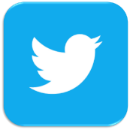 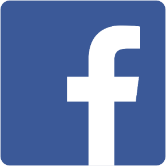 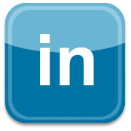